Mark 9:35-37
Greatness in the Kingdom 
Of Heaven
According to the Huffpost (the website of the Huffington Post)There are 9 characteristics of people destined to greatness.
https://www.huffingtonpost.com/ayodeji-awosika-/9-common-characteristics-of-people-destined-for-greatness_b_9644312.html
1	they're not humble	2 	they're irrational3 	they don't believe in inspiration4 	they don't live balanced lives5 	they're lucky6 	they know that personality traits can be learned7 	they visualize they're success to the point of 	certainty8 	they ask questions9 	they never fail
JESUS REVEALS 3
 QUALIFICATIONS OF GREATNESS IN THE KINGDOM OF HEAVEN
MARK 9:35
 “IF ANYONE WANTS TO BE FIRST, HE SHALL BE LAST OF ALL, AND SERVANT OF ALL.”
Here’s 2 of them
1	   DESIRE 				(wish)

	I Tim 3:1 – If any man seeks the pastorate He lusts after a good work.
2	HUMBLE MINISTRY
LIKE
PAUL and APOLLOS 

			I Cor 4:9 ff
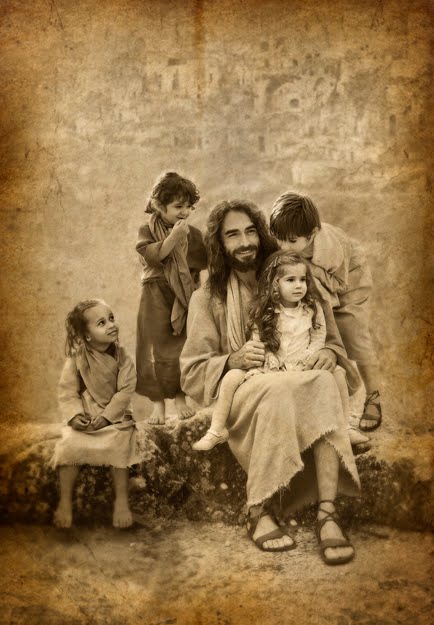 Jesus shows ministry to the least is greatest
If you truly want to do great things for the Lord, ministering to the least is the best way!
3	GREAT CAUTION

““WHOEVER RECEIVES ONE CHILD LIKE THIS IN MY NAME RECEIVES ME; AND WHOEVER RECEIVES ME DOES NOT RECEIVE ME, BUT HIM WHO SENT ME.”” MARK 9:37, NASB95
A	“RECEIVE” MEANS TO WELCOME

B	SERVING CHILDREN IS SERVING THE LORD HIMSELF IN THE PERSON OF A CHILD.

C.	ALL THE GOSPEL ACCOUNTS GIVE THE SAME WARNINGS ABOUT SERIOUS REPERCUSIONS IN DEALING 	WITH "HIS CHILDREN"
SMILE
ALWAYS REMEMBER Children may not remember what you say, but they will always remember how you make them feel.